Preliminary analysis
Preprocessing
Correction/Refinement
Solving the problem
Postprocessing
Converged?
No
Yes
Stop
125 kN
16.45 kN
1.5 m
50 kN/m
C
2.5 m
21.93 kN
D
A
1.5 m
250 mm
97.59 kN
B
50 mm
4 m
2 m
h=.25 in
x
M
16.45 kN
N
300 lb
300 lb
2.0 in
V
21.93 kN
f .75 in
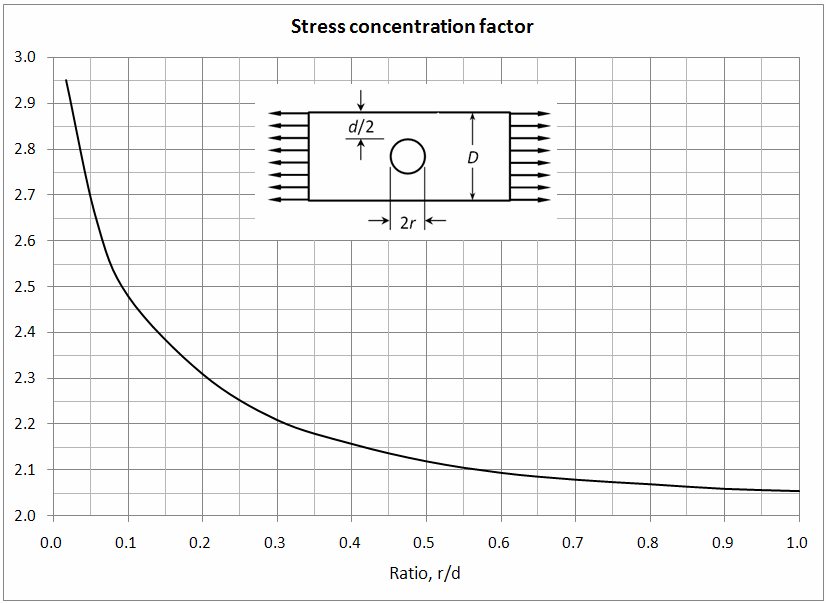 1
2
3
Rapid size change
F
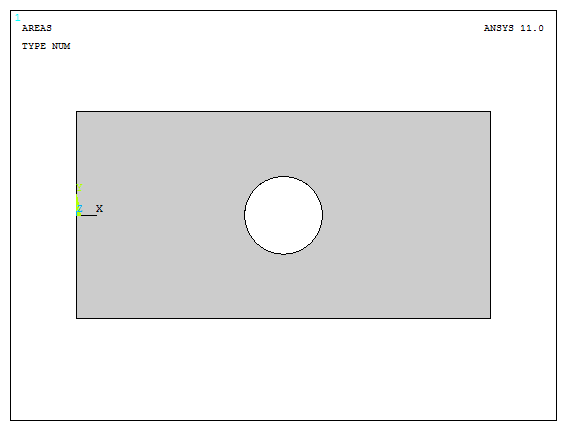 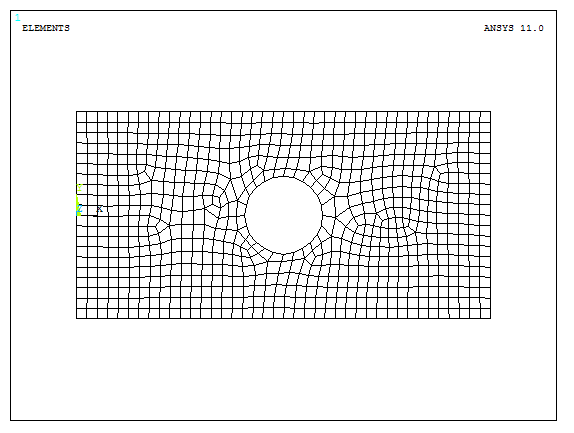 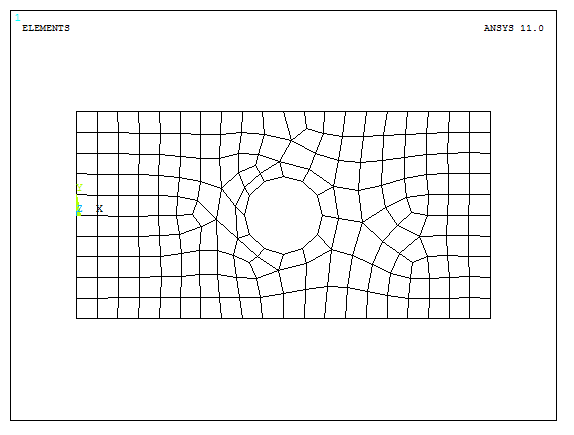 160o
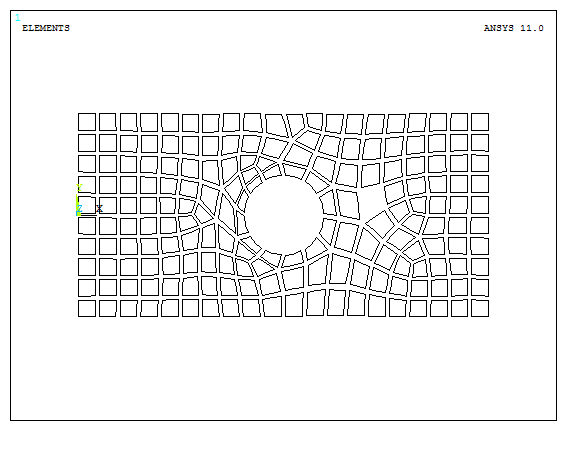 Missing element
Stress or displacement
Exact value
y
Acceptable mesh size
x
Need mesh refinement
2
2
3
L
L
3
No. of elements
1
1
1
2
3
1
2
3
L
L
1,000 N
1,000 N
E2
1
2
3
4
5
6
7
8
E1
E3
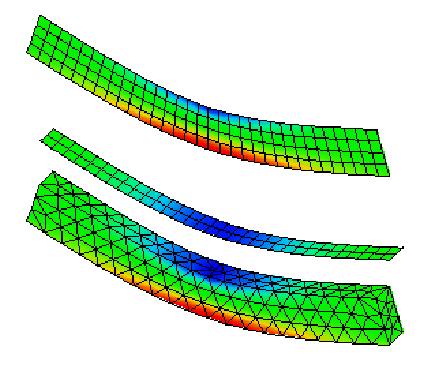 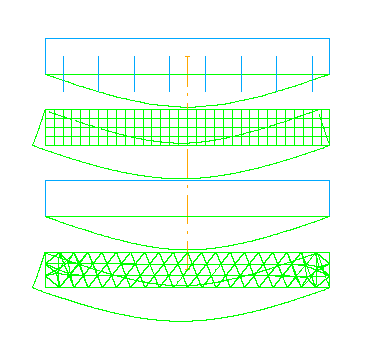 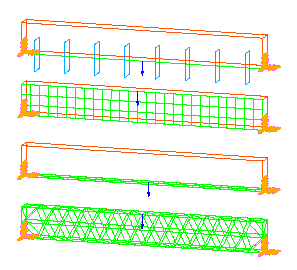 Beams
Plane solids
Shells
3D solids
Fix center node
Plate
Plate
Rigid-bar elements
Fix all nodes
Hole
Force
Plate
Plate
Bar elements
pmax
C
F
d
F
b
0.25b
0.5b
b
smin = 0.973save             smin = 0.668save       smin = 0.198savesmax = 1.027save            smax = 1.387save       smax = 2.575save
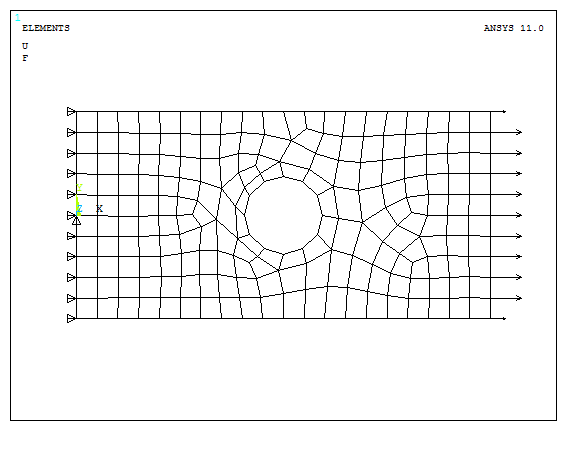 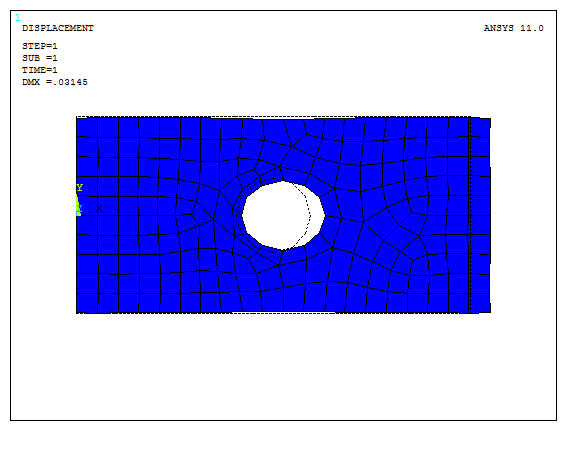 Stress at integration point
Stress
Averaged nodal stress
Elem 1
Elem 2
Elem 3
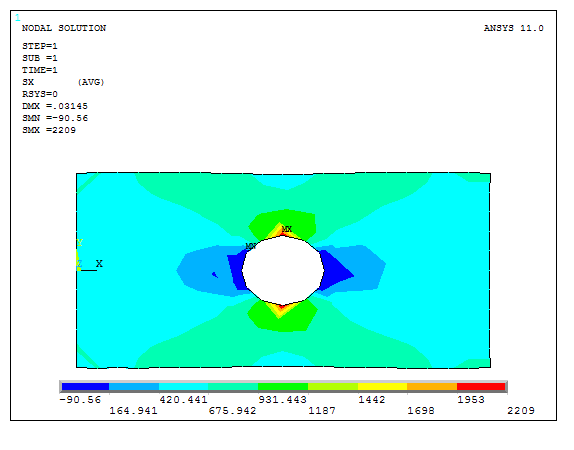 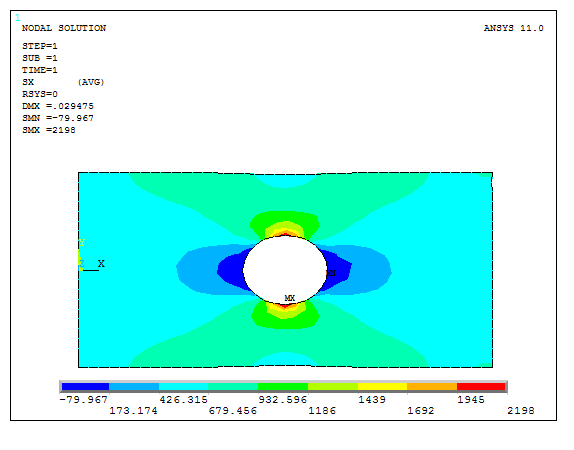 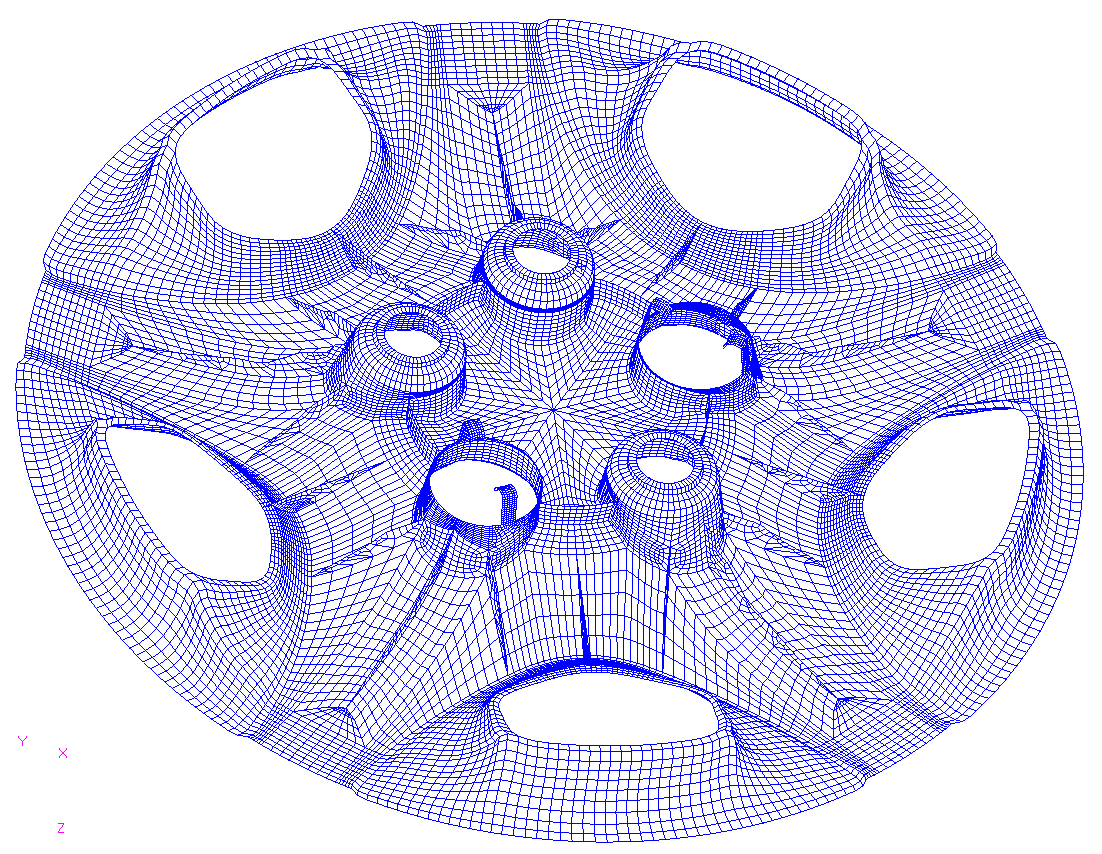 y
y
p
x
p
x
Symmetry plane
p
p
Modeled portion
p
p
2
1-2-3
6
1
4
3
5
5
6
4
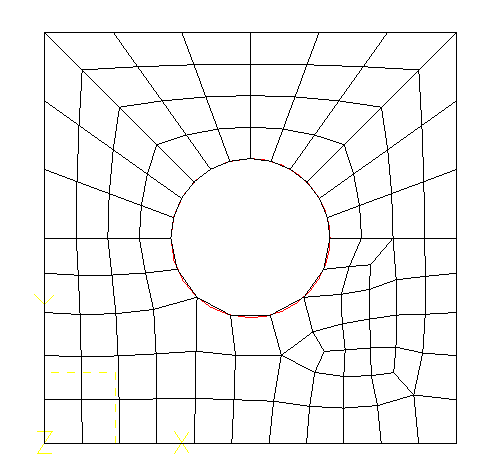 Mapped mesh
Free mesh
1
2
3
1
Plane solid element
Plane solid element
F
F
Constraint
Plane solid element
Plate 2
h
Frame elements
Plate 1
Frame elements
Plate 1
F
y
Plate 2
Frame element
x
Nodal coupling
Rigid element
1 m
1 m
F2 = 240 N
y
3
4
2
1
x
1 m
1 m
Global
s
s = Ee
A0
Input x
(load, heat)
Local
Local
Output y
(displ, temp)
Global
A
y = ax
Linear
Linear
Linear
Force
Stress
Strain
Displacement
L0
F/2
dL
L
E
F/2
e
y = ax
y1
x1
x1
x2
x2
y2
2x1
2y1
y
2x1 +3x2
2y1+3y2
(a)		      (b)		(c)
Load
Stress
time
time
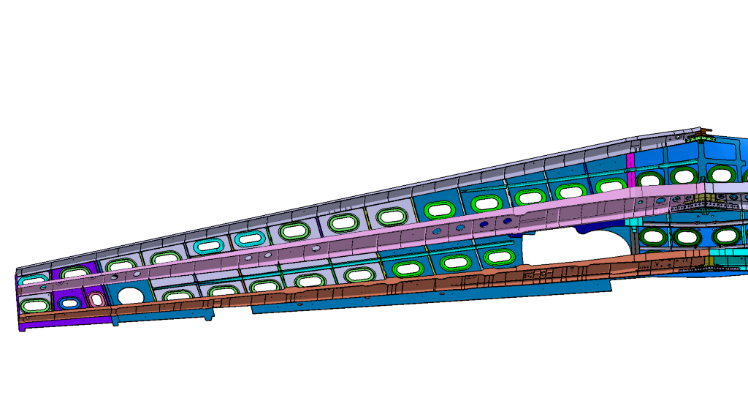 y
(.5,1)
(0,1)
(1,1)
(1,.5)
(0,.4)
(.4,.3)
x
(0,0)
(.5,0)
(1,0)
y
E = 100 Pa,  = 0.25
(0,1)
(.5,1)
(1,1)
(1,.5)
(0,.4)
sxx = 1 Pa
(.4,.3)
x
(0,0)
(.5,0)
(1,0)
1
2
3
x
0.5 m
1.0 m
7
8
9
6
4
5
1
2
3
8
9
7
6
4
5
1
2
3
Stress at integration point
Stress
Averaged nodal stress
Elem 1
Elem 2
Elem 3
1
2
3
4
Stress or displacement
Smallchange
Exact value
Largechange
Acceptable mesh size
Need mesh refinement
Nb
Na
No. of elements
10 kN
20 mm
10 mm
1 m
10 kN
10 kN
20 mm
20 mm
1 m
1 m
20 mm
20 mm
1 m
1 m
1 kN
0.5 m
350 mm
1 kN
1.3 m
1 kN
0.5 m
1 kN
1.3 m
200 mm
400 mm
y
8 kN
P
x
P
400 mm
400 mm
400 mm
P
Py
L
1
2
3
x
Px
Px
0.5 m
1.0 m
y
Py
x
20 N/mm
400 mm
400 mm
400 mm
y
E = 100 Pa,  = 0.25
(0,1)
(.5,1)
(1,1)
(1,.5)
(0,.4)
u = 0.01m
(.4,.4)
x
y
(0,0)
(.5,0)
(1,0)
y
(0,3)
(2,2.5)
(4,2)
(0,1)
x
(1,1)
(4,1)
(0,0)
(2,0)
(4,0)
x
1
2
3
4
5
6
8
7
9
8
9
7
6
4
5
1
2
3
16
15
12
11
14
p
7
8
10
6
4
3
2
1
5
9
13
(a) 4-Node Quadrilateral Plane stress elements
(b) 3-Node Triangular Plane stress elements
(c) A single 2-Node Hermite beam element
y
E = 100 Pa,  = 0.25
(0,1)
(.5,1)
(1,1)
(1,.5)
(0,.4)
u = 0.01m
(.4,.4)
x
(0,0)
(.5,0)
(1,0)
P
P
P
y
P
x
Fall 2019 Qualifying exam figures
7
6
5
11
Q4
F
10
Q8
8
4
Q4
1
2
3
9
8
9
7
6
4
5
1
2
3